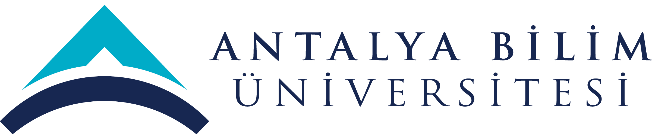 2021 YILI 
YÖNETİMİN GÖZDEN GEÇİRME TOPLANTISI 
(YGG)
REKTÖRLÜK
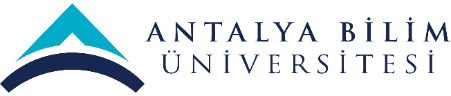 MİSYON-VİZYON-POLİTİKA
BİRİMİN MİSYONU
Farklılıkları zenginlik olarak algılayan yapısı ve nitelikli akademik kadrosu ile ait olduğu toplumun değerlerine sahip çıkar, bilimsel ve sosyal gelişmeleri takip eder ve katkıda bulunur.
Bireyin ve toplumun gelişmesine katkı sağlayan eğitim ve araştırma hizmetleri sunar.
Yenilikçi programlar ile öğrencilerin eleştirel, özgün ve bilimsel düşünmesine olanak sağlar.
BİRİMİN VİZYONU
Yenilikçi ve uygulama odaklı bilimsel araştırmaları ve eğitimi sayesinde girişimcilikte öncü, uluslararası platformda rekabet edebilen bir üniversite olabilmektir.
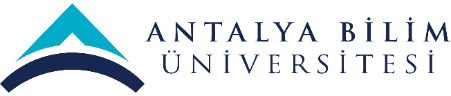 MİSYON-VİZYON-POLİTİKA
KALİTE POLİTİKASI
Tüm paydaşların ihtiyaç ve beklentilerini karşılamak,
Teknolojiyi her alanda etkili kullanmak,
Çalışanların niteliklerini artırıcı çalışmalar gerçekleştirmek,
Eğitim öğretim kalitesini artırmak,
Araştırma konusundaki çalışmalara hız vermek,
Mevzuat ve standartları sürdürülebilir şekilde uygulamak,
Uygulanabilir gereklilikleri yerine getirmek ve tüm süreçlerini sürekli iyileştiren bir kurum olabilmektir.

ŞİKAYET POLİTİKASI
Tüm paydaşlardan gelen şikayetleri değerlendirmek,
Şikayetlerin kök nedenlerini bulmak ve gidermek,
Şikayetçileri cevaplayarak çözümlerinden olan memnuniyeti ölçümlemek,
Her şikayette tarafsız, şeffaf, objektif, hesap verebilir ve erişilebilir olmak politikamızın temelini oluşturmaktadır.
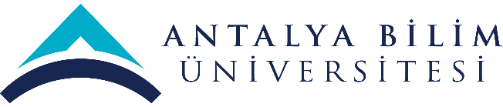 SWOT (GZFT) ANALİZİ
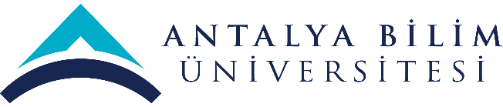 SWOT (GZFT) ANALİZİ
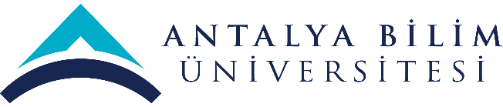 SWOT (GZFT) ANALİZİ
PAYDAŞ BEKLENTİLERİ
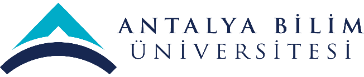 PAYDAŞ BEKLENTİLERİ
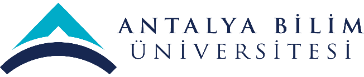 PAYDAŞ BEKLENTİLERİ
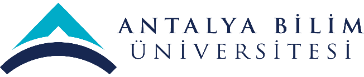 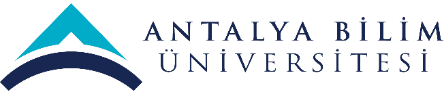 MEVCUT KAYNAKLAR ve  İHTİYAÇLAR
(FİZİKİ, MALZEME, TEÇHİZAT, EKİPMAN vb.)
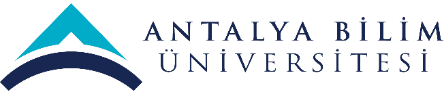 MEVCUT KAYNAKLAR ve  İHTİYAÇLAR
(TEKNOLOJİK, YAZILIM, DONANIM vb.)
MEVCUT KAYNAKLAR ve  İHTİYAÇLAR
(İŞ GÜCÜ-İNSAN KAYNAĞI)
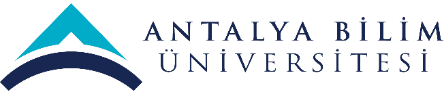 SKORU YÜKSEK OLAN ve AKSİYON GEREKTİREN RİSKLER
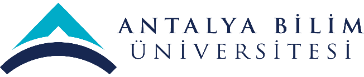 SKORU YÜKSEK OLAN ve AKSİYON GEREKTİREN RİSKLER
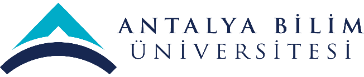 PAYDAŞ GERİBİLDİRİMLERİ
(ANKET ANALİZLERİ)
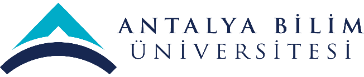 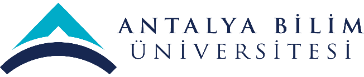 PAYDAŞ GERİBİLDİRİMLERİ
(HAYATA GEÇİRİLEN ÖNERİLER ve AKSİYON ALINAN ŞİKAYETLER) ÇALIŞAN MEMNUNİYET ANKET YORUMLARI
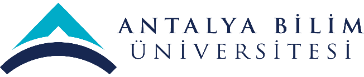 PAYDAŞ GERİBİLDİRİMLERİ
(HAYATA GEÇİRİLEN ÖNERİLER ve AKSİYON ALINAN ŞİKAYETLER) ÇALIŞAN MEMNUNİYET ANKET YORUMLARI
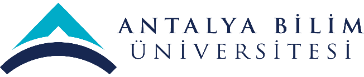 PAYDAŞ GERİBİLDİRİMLERİ
(HAYATA GEÇİRİLEN ÖNERİLER ve AKSİYON ALINAN ŞİKAYETLER) REKTÖRLÜK ANKET YORUMLARI
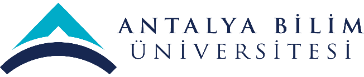 PAYDAŞ GERİBİLDİRİMLERİ
(HAYATA GEÇİRİLEN ÖNERİLER ve AKSİYON ALINAN ŞİKAYETLER) ÖĞRENCİ MEMNUNİYET ANKET YORUMLARI
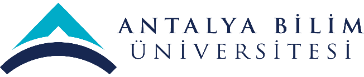 İÇ DENETİM SONUCUNA DAYALI ÖZ DEĞERLENDİRME ve GÖRÜŞLERİNİZ
İç denetim sürecinin kurumsal gelişim açısından son derece önemli bir süreç 
olduğu bilinci ile hareket edilmektedir. Tüm birimlerin özdeğerlendirme yapmaları 
ve hesap verebilirlik ilkesine göre hareket etmeleri arzulanmaktadır. Rektörlük 
birimi de aynı prensiplere göre çalışmaları sürdürmektedir.
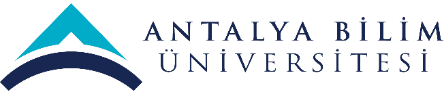 FARKLI ve İYİ UYGULAMA ÖRNEKLERİ

EĞİTİM-ÖĞRETİM ALANINDA
Öğrencilerimizin gelişimine katkı sağlamak üzere çeşitli kulüplerin açılması desteklenmektedir.

Öğrencilerimiz ile direkt olarak ve yüz yüze iletişim kurulmasına imkan sağlanmaktadır.

Öğrencilerimizin kampüs içindeki etkinliklerini çeşitlendirmek amacıyla bisiklet temin edilmektedir.

Öğrencilerimizin çalışmalarını desteklemek amacıyla 7/24 kütüphane hizmeti sağlanmaktadır.
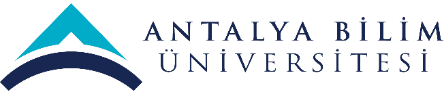 FARKLI VE İYİ UYGULAMA ÖRNEKLERİ
ARAŞTIRMA-GELİŞTİRME ALANINDA
Öğrencilerimizin araştırma ve geliştirme konusunda bilinçlendirmek amacıyla okulumuzda etkinlikler düzenlemektedir. Bu bağlamda da TTO ofisimiz gereken tüm desteği öğrencilerimize sağmaktadır.
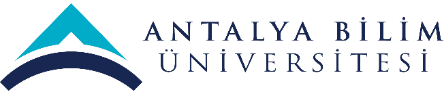 FARKLI VE İYİ UYGULAMA ÖRNEKLERİ
GİRİŞİMCİLİK ALANINDA
Yakın zamanda açılması beklenen TEKNOKENT ve Antalya BİLİM Üniversitesi’nin ortaklığıyla birlikte birçok öğrencimize yeni ufuklar kazandırmak amaçlanmaktadır.
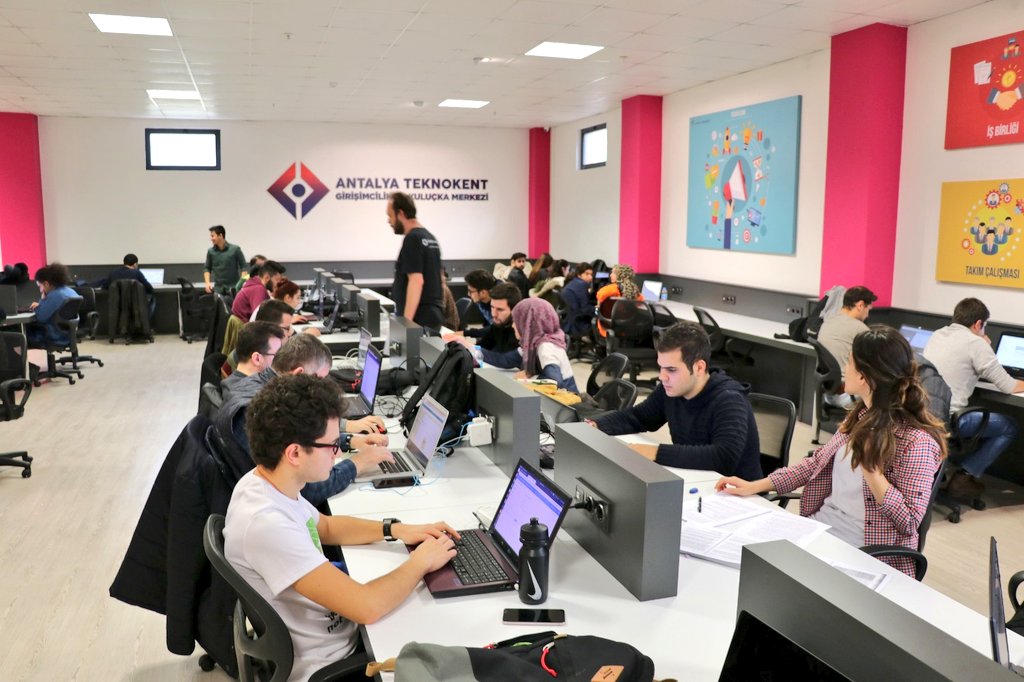 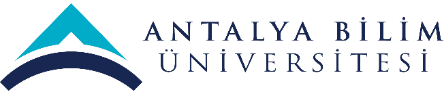 FARKLI VE İYİ UYGULAMA ÖRNEKLERİ
TOPLUMSAL KATKI ALANINDA
Üniversitemiz bünyesinde Şehit ve Gazi yakını öğrencilerimize %100’e kadar burs imkanı sağlanmaktadır.

Üniversitemizi tercih eden ve üniversitemizde halen eğitim görmekte olan Dezavantajlı öğrencilerimize burs imkanı sağlanmakta ve kampüste çeşitli düzenlemeler yapılmaktadır.
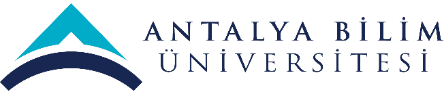 FARKLI VE İYİ UYGULAMA ÖRNEKLERİ
KURUMSALLAŞMA ALANINDA
Stratejileri en ektin şekilde hayata geçirecek kurumsal organizasyon yapısının güçlendirilmesi desteklenmektedir.

Düzenli olarak uygulanan Çalışan Değerlendirme Anketi ile çalışan personelin anketler aracılığıyla görüş ve önerileri alınmakta, uygulamalar ile motivasyonunun ve bağlılığının arttırılması hedeflenmektedir.
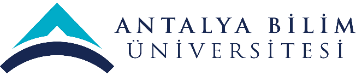 SÜREKLİ İYİLEŞTİRME ÖNERİLERİ
Özdeğerlendirme, iç denetim, dış denetim ve benzeri süreçlerin kurumda 
uygulanması; bu süreçlere üst yönetim tarafından tam destek verilmesi ve sürekli
daha iyiyi arama arzusu içselleştirilmiştir.